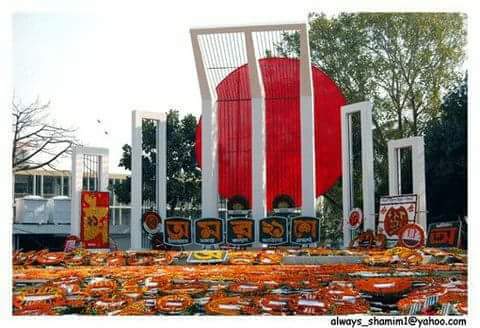 আজকের পাঠে সবাইকে স্বাগতম।
শিক্ষক পরিচিতি
পাঠ পরিচিতি
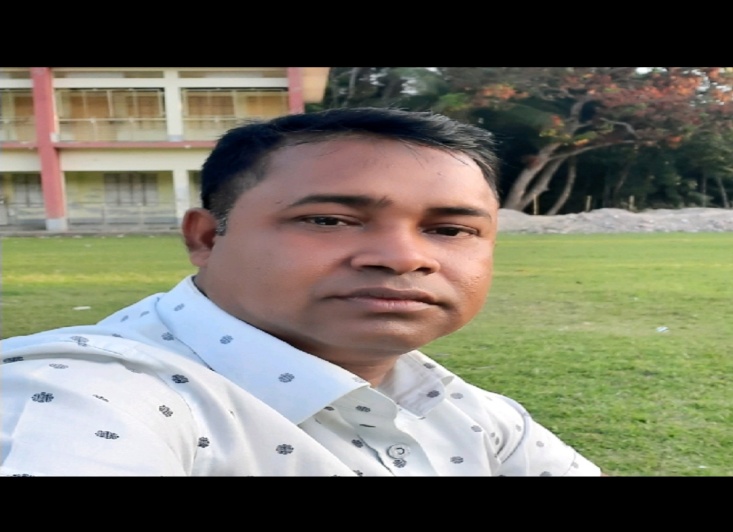 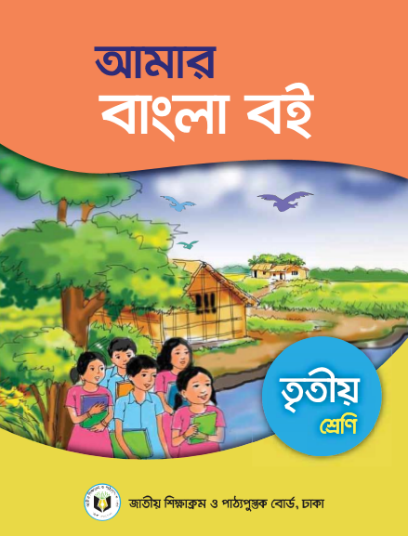 মোল্যা সাইদুর রহমান
সহকারি শিক্ষক
৬৭নং ডুমারিয়া সঃ প্রাঃ বিদ্যালয়।
কালিয়া, নড়াইল। 
মোবাইল 01717-713553
শ্রেণীঃ ৩য়
বিষয়ঃ  বাংলা
সাধারন পাঠঃ ভাষা শহিদদের কথা 
বিশেষ পাঠঃ ফেব্রুয়ারী মাসের -------ভাষা শহিদ।
শিখনফল
এই পাঠ শেষে  শিক্ষার্থীরা …
২.২.১ গল্পের বিষয় বুঝতে পারবে। 
২.৪.১ গল্পের বিষয় বলতে পারবে। 
২.৪.২ প্রমিত উচ্চারণে গল্প পড়তে পারবে। 
২.৩.৪ গল্প-সংশ্লিষ্ট প্রশ্নের উত্তর লিখতে পারবে।
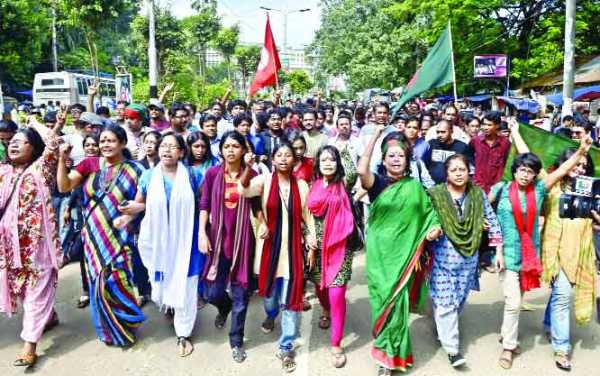 রাষ্টভাষা  বাংলা চাই
চিত্রে কী কী দেখা যাচ্ছে?
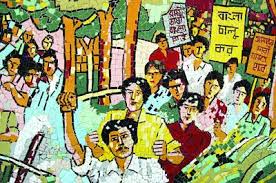 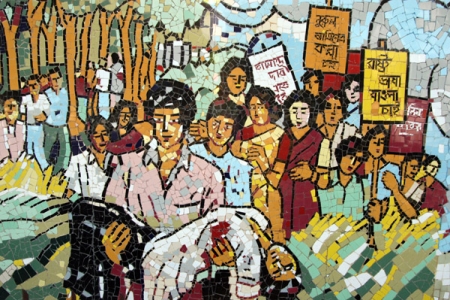 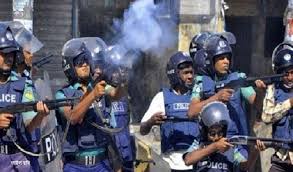 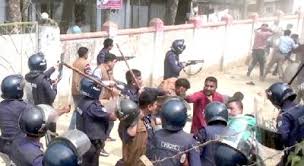 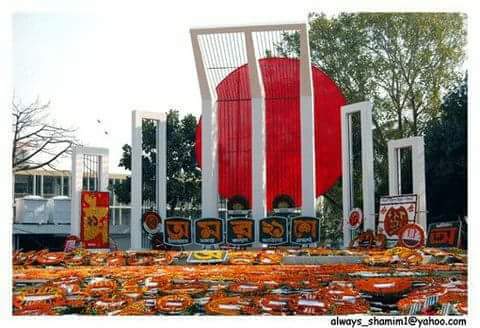 ভাষা আন্দোলন ছবি
চিত্রে কী কী দেখা যাচ্ছে?
চিত্রে কী কী দেখা যাচ্ছে?
চিত্রে কী কী দেখা যাচ্ছে?
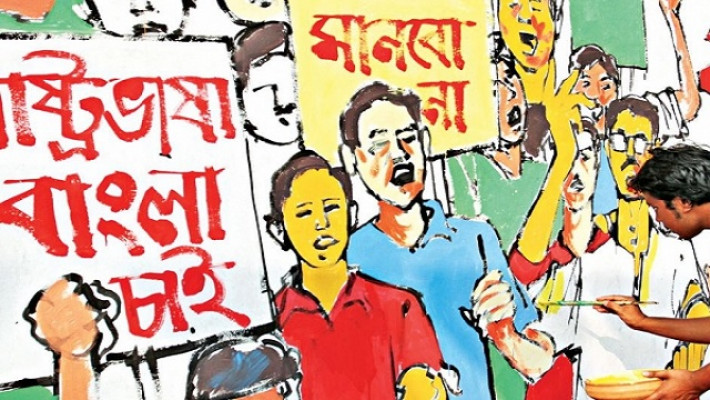 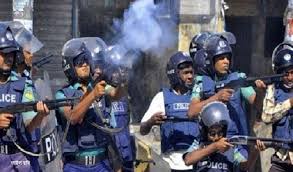 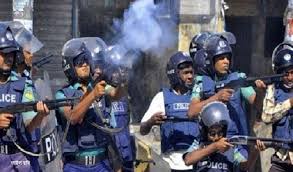 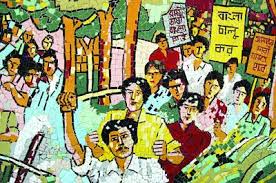 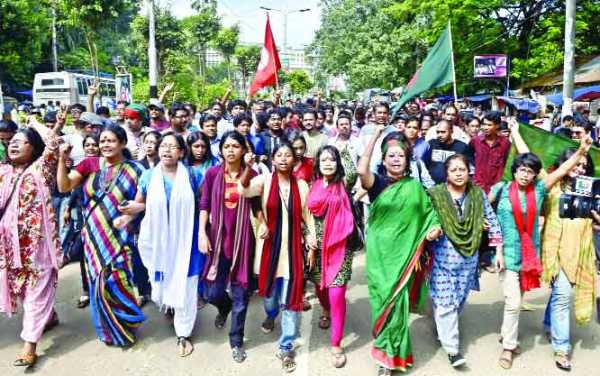 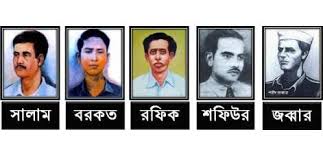 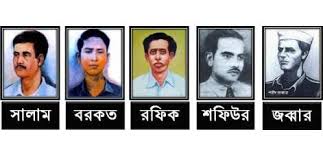 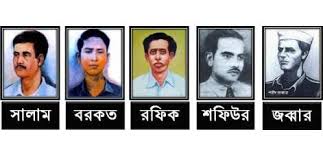 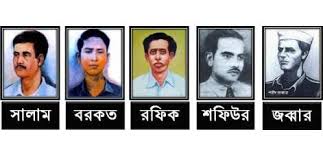 রাষ্টভাষা  বাংলা চাই
মিছিলের উপর পুলিশ গুলি করছে।
বাংলা ভাষার জন্য ছাত্র জনতা মিছিল করছে।
পুলিশের গুলিতে নিহত হল রফিক, সালাম, বরকত, জব্বার নাম না জানা অনেকে।
ভাষার জন্য যারা নিহত হয়েছে তারা হল আমাদের ভাষা শহীদ
আজকের পাঠ
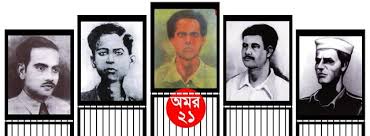 ভাষা শহিদদের কথা
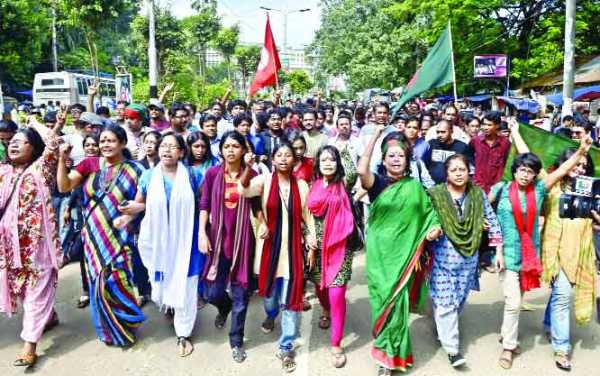 রাষ্টভাষা  বাংলা চাই
চিত্রে কী কী দেখা যাচ্ছে?
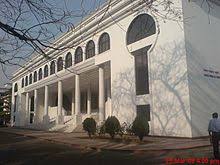 বাংলাকে রাষ্টভাষা দাবিতে  ছাত্রদের মিছিল ।
ঢাকা বিশ্ববিদ্যালয়। ফেব্রুয়ারী ২১ তারিখ। ১৯৫২ সাল।
চিত্রে কী কী দেখা যাচ্ছে?
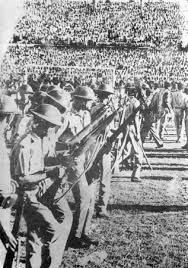 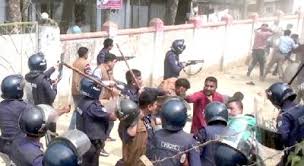 পাকিস্তান সরকার চায় উর্দুকে রাষ্টভাষা করতে। বাঙালির 
মুখের ভাষা কেড়ে নিতে।
বাংলা ভাষার দাবিতে পুলিশ ছাত্রদের মিছিল করতে নিষেধ করে।
রাষ্টভাষা বাংলা চাই
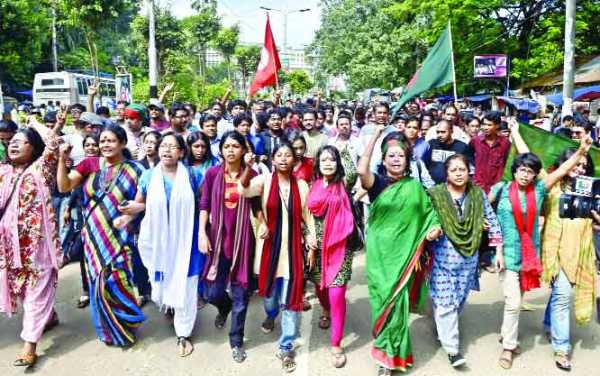 চিত্রে কী কী দেখা যাচ্ছে?
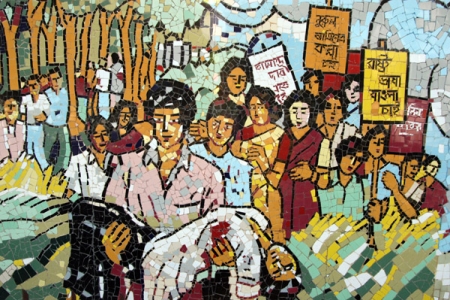 বাংলা ভাষার দাবিতে ছাত্র জনতা মিছিল বের করে।
বাংলা ভাষার জন্য বাঙালী জীবন দিবে।
রাষ্টভাষা বাংলা চাই
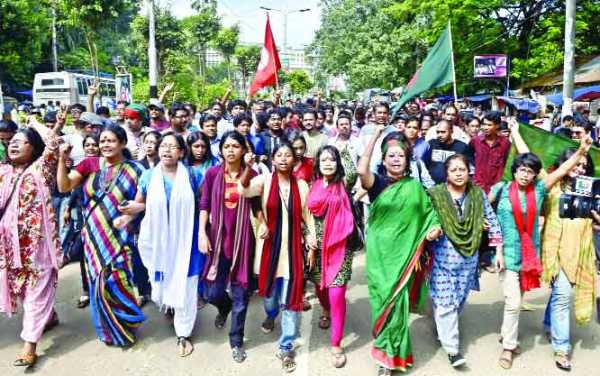 চিত্রে কী কী দেখা যাচ্ছে?
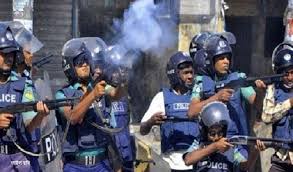 পুলিশ গুলি করছে নিরহ বাঙালীর উপর।
মিছিল বের হলো।
চিত্রে কী কী দেখা যাচ্ছে?
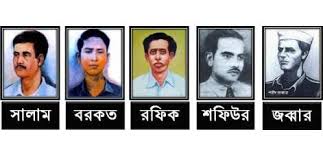 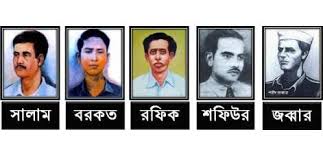 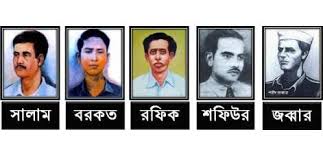 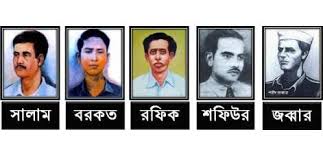 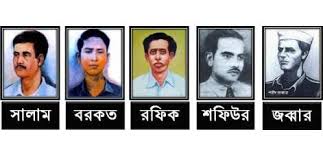 পুলিশের গুলিতে নিহত হল রফিক, সালাম, বরকত, জব্বার নাম না জানা অনেকে।
বাংলা ভাষার জন্য যারা জীবন দিয়েছে তারা  আমাদের ভাষা শহীদ।
তারা আমাদের ভাষা শহীদ।
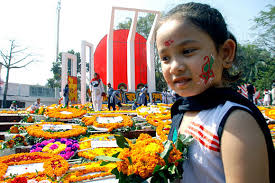 তাই, আমরা প্রতি বছর ২১ ফেব্রুয়ারী শহীদ মিনারে ভাষা শহীদদের স্মরণে ফুল দিয়ে ভাষা শহীদের প্রতি বিনম্র শ্রোদ্ধা জানাই।
পাঠ্য বইয়ের ১৬ পৃষ্ঠা মিলিয়ে লও।
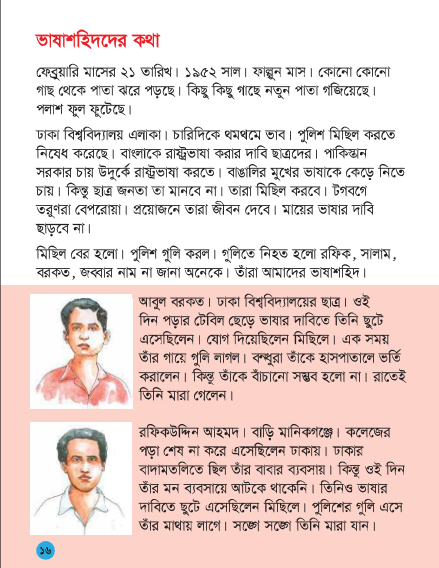 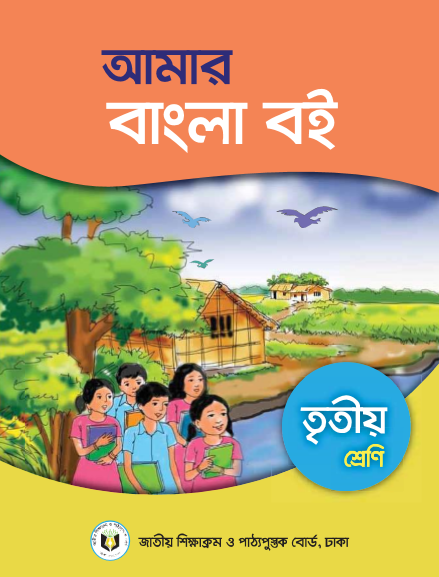 শব্দের অর্থ
শহীদ      = সত্য ও ন্যায়ের পথে জীবন উৎসর্গ করা।
মিছিল    = শোভাযাত্রা।
মাতৃভাষা = মায়ের মুখ থেকে শিশু যে ভাষা শেখে।
একক কাজ
কত তারিখ শহীদ দিবস? ভাষা আন্দোলন কত সালে? পুলিশ মিছিলে কি করল? বাংলাকে রাষ্টভাষা করতে দাবি কাদের?
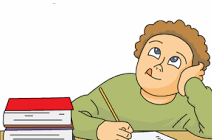 দলগত কাজ
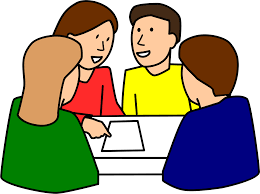 আমি কয়েকটি দলে ভাগ  করে পাঠটি পড়তে দিব।
মৌখিক মুল্যায়ন
মিলিয়ে নেই
১৯৫২
কত সালে ভাষা আন্দোলন।
 পুলিশ কি করতে নিষেধ করেছে। 
 ছাত্ররা কী দাবি জানিয়েছিল।
উর্দুকে রাষ্টভাষা করতে কারা চায়। 
ভাষা আন্দোলনে কে কে নিহত হল।
মিছিল
রাষ্ট ভাষা বাংলা চাই
পাকিস্তানীরা
রফিক, সালাম, 
বরকত, জব্বার
শূণ্যস্থান মিলিয়ে লও।
১৯৫২
১। ---------- সালে ভাষা আন্দোলন ।
২। পুলিশ----------করতে  নিষেধ করেছে ।
3। পুলিশ--------করল।
মিছিল
গুলি
মুল্যায়ন
১। কত সালে ভাষা আন্দোলন?
২। ভাষা শহিদ কারা ?
৩। চার জন ভাষা শহিদের নাম লেখ ?
বাড়ির কাজ
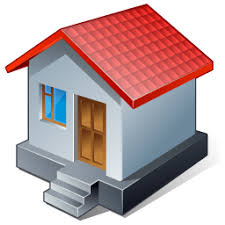 ভাষা শহিদদের সম্পর্কে ৫টি বাক্য লিখে নিয়ে আসবে ।
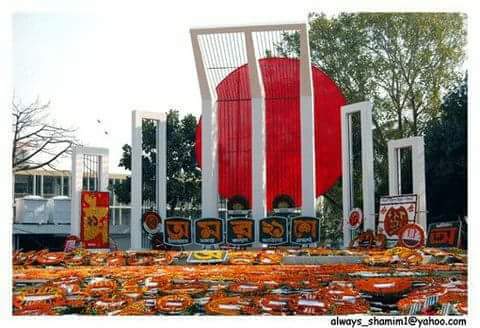 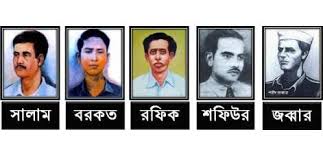 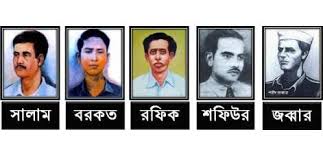 ধন্যবাদ
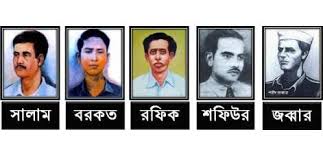 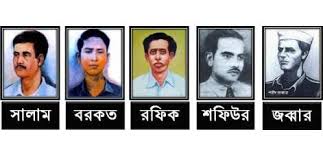 ভালো থেকো,সবাই।